The TOEFL ITP® Tests:Expand Possibilities through English
Global trends show there are more people than ever studying English*.
Common Language
~20% of the population speak English
~1.5 billion English-language learners worldwide today.
Economic Value
Emerging economies and developing countries increasingly recognize the economic value of producing large numbers of skilled graduates able to communicate in English
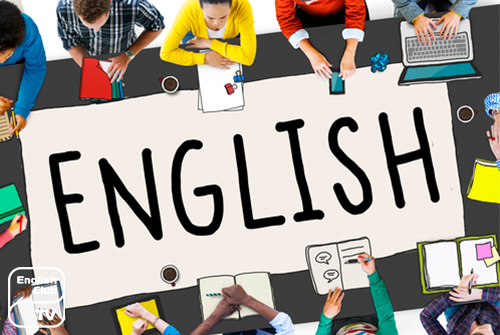 Internationalization
Internationalization of education is having a strong impact on the need to learn English, which has increased the need for English Language Learning.
Expected growth
The number of English learners around the world is only expected to grow.
*Source: https://www.babbel.com/en/magazine/how-many-people-speak-english-and-where-is-it-spoken/
2
Institutions, Teachers and Students have specific needs for English language assessments.
Institutions/Teachers Need 

Ability to measure students’ English language ability over time
Data to make confident decisions about their students’ progress
Flexibility to test when they need to test
Students Need

More opportunities to prove themselves and expand their possibilities
Short-term, non-degree and collaborative international programs and scholarship programs around the world
3
The TOEFL® Family of Assessments is backed by more than 55 years of research from world-renowned experts of assessment and linguistics.
All TOEFL® tests measure skills across 3 domains: academic, navigational and social/interpersonal. 
These domains encompass the skills needed to learn and succeed in the classroom and on campus.
TOEFL Junior®
tests
TOEFL Primary®
tests
TOEFL ITP®
tests
TOEFL iBT®
test
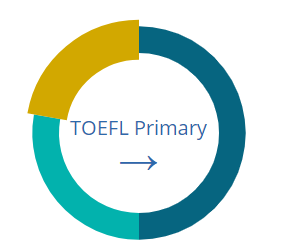 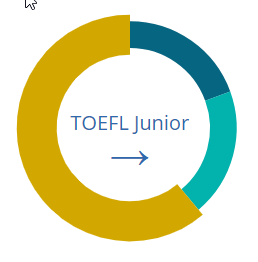 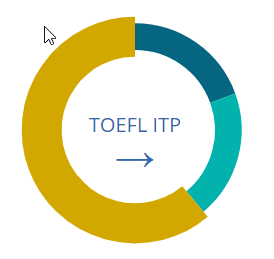 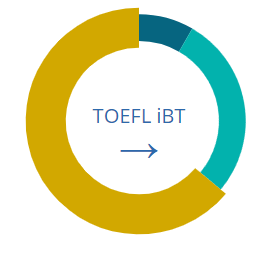 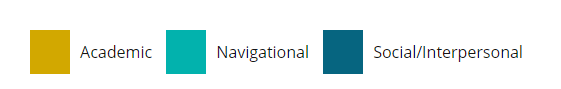 4
The TOEFL ITP® tests are trusted by more than 2,500 institutions, in over 50 countries around the world.
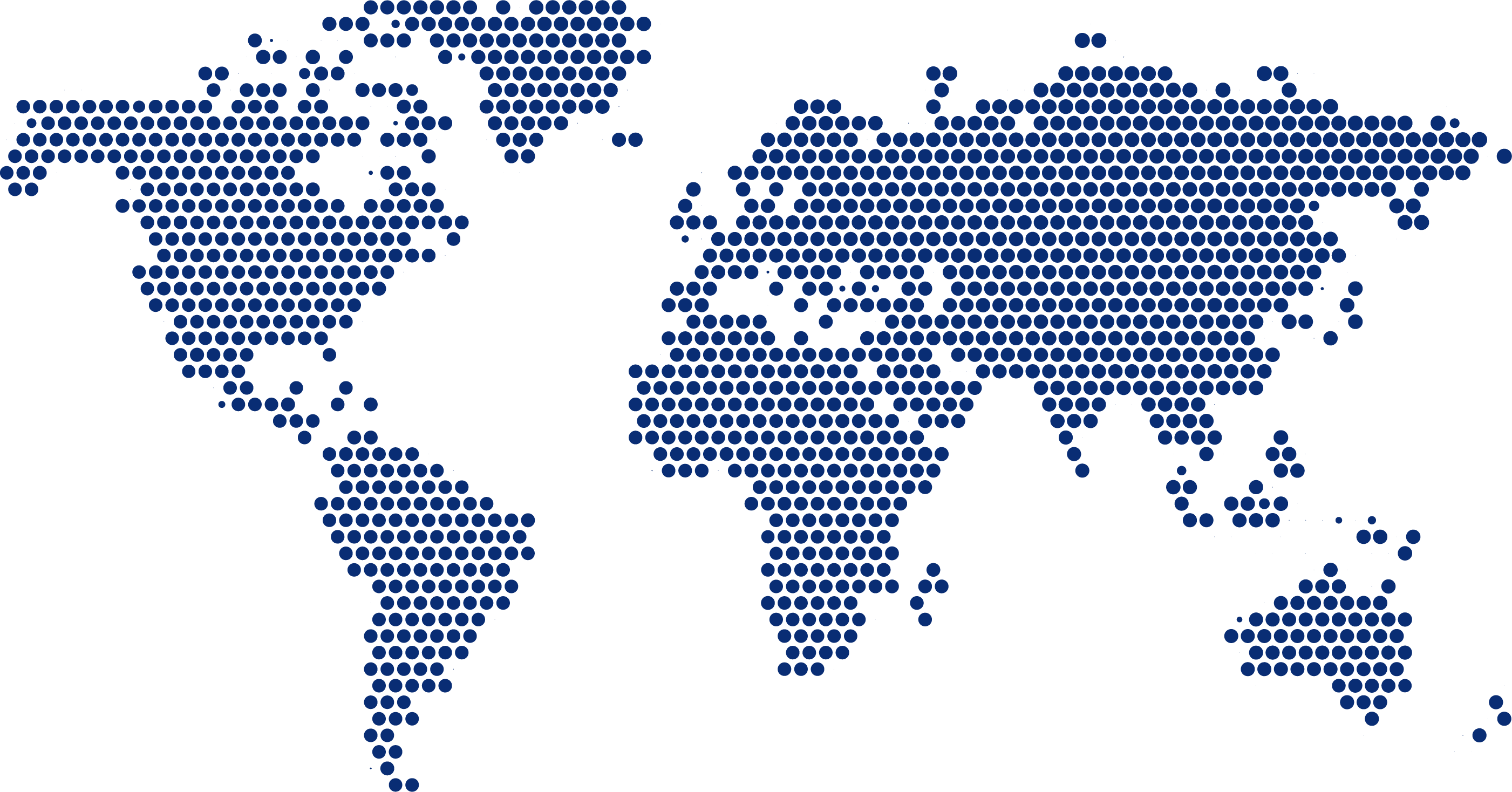 University of Applied Sciences Dusseldorf, Germany
Handong Global  University, Korea
Program in American Language Studies, Rutgers University, USA
Skema Business School, France
Good Hope School, Hong Kong
Ohio University, USA
Tohoku University,  Japan
Kiang Wu Nursing School, Macau
University of Jordan, Jordan
Universidad De Monterrey, Mexico
Thai Nguyen University of Technology, Vietnam
Universidad de Cordoba, Colombia
Brawijaya University, Indonesia
ICPNA Cusco, Peru
Universidad de Chile, Chile
5
The TOEFL ITP® tests are trusted by more than 2,500 institutions, in over 50 countries around the world.
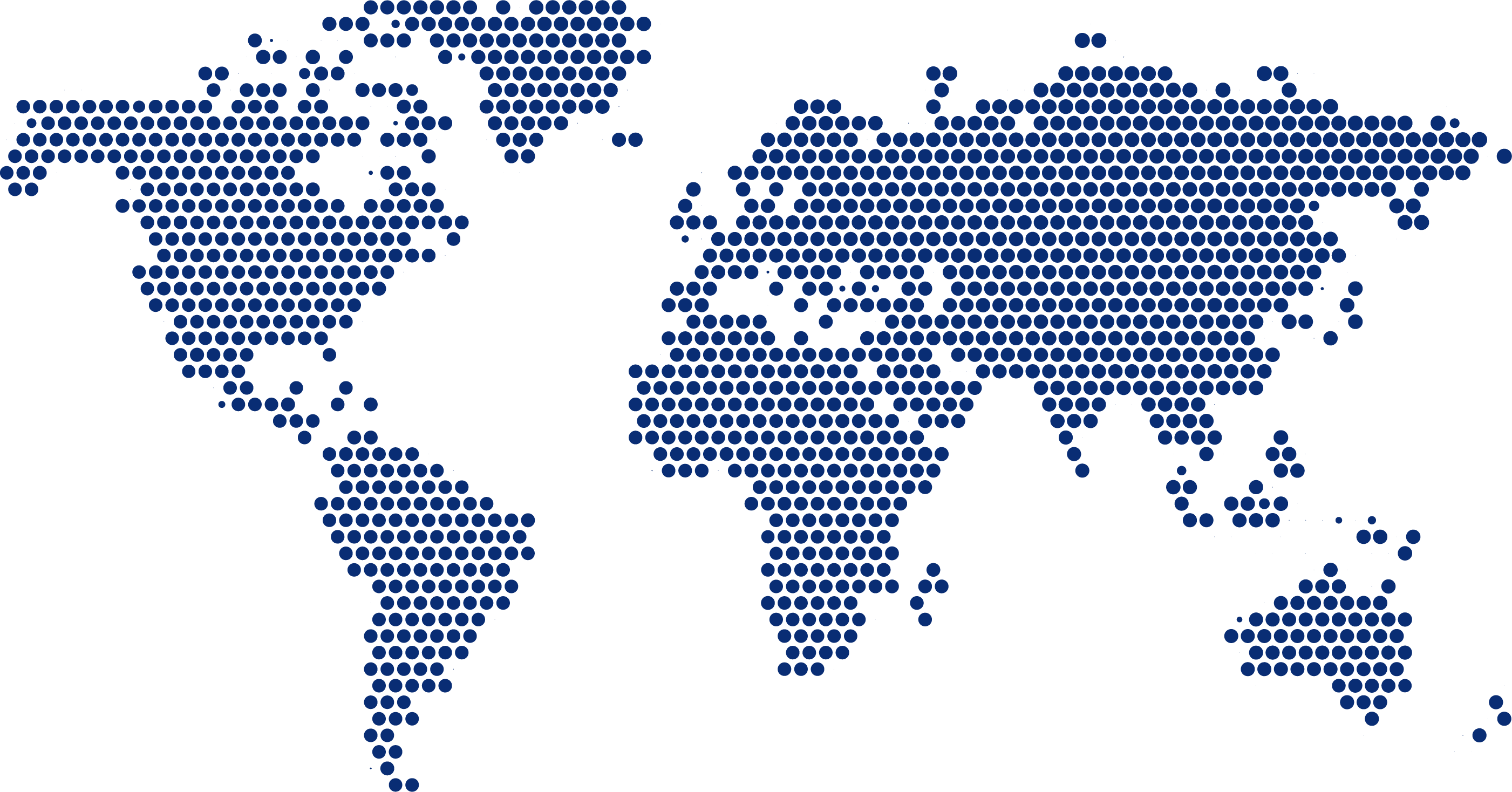 “The TOEFL ITP tests made our program more data-driven. Now we know a student’s ability instead of making subjective statements.”
-Peter Chang, Assistant Director, Program in American Language Studies, Rutgers University, USA
University of Applied Sciences Dusseldorf, Germany
Handong Global  University, Korea
Program in American Language Studies, Rutgers University, USA
Skema Business School, France
Good Hope School, Hong Kong
Ohio University, USA
Tohoku University,  Japan
Kiang Wu Nursing School, Macau
University of Jordan, Jordan
Universidad De Monterrey, Mexico
Thai Nguyen University of Technology, Vietnam
Universidad de Cordoba, Colombia
Brawijaya University, Indonesia
ICPNA Cusco, Peru
Universidad de Chile, Chile
6
The TOEFL ITP® Tests are MORE Than Just Tests!
They are a tool that…
Empowers the teacher and the institution providing data needed to make decisions
Helps institutions improve teaching effectiveness with confidence
Gives students more scholarship and admission opportunities
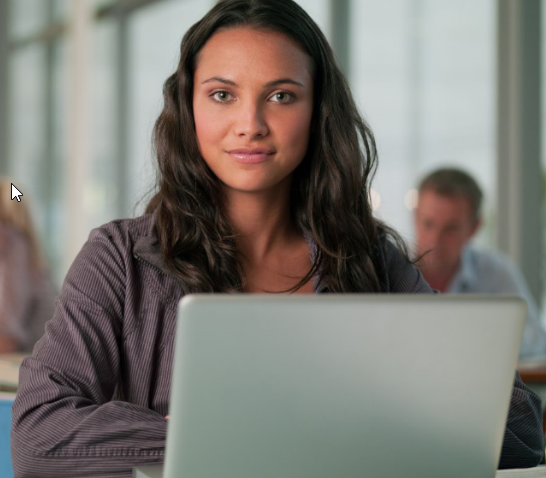 7
[Speaker Notes: 1.  Empowers the teacher and the institution
The TOEFL ITP Assessment Series brings decades of global experience in English-language measurement to your program and your classroom – giving teachers the data they need to make confident decisions. It effectively measures proficiency for English-language program placement, progress monitoring and exit. This series provides two testing levels and flexible administrations which allows teachers to test when they need to test.
 
2.  Helps institutions  improve teaching effectiveness with confidence
Trusted global English-language testing brand backed by 50+ years of research and assessment development experience, TOEFL ITP scores measure a student's true ability to  actually communicate in English, using critical language skills needed in the classroom. 
 
3. Gives students more opportunities
The TOEFL ITP Assessment Series is accepted by short-term non-degree and collaborative international programs and scholarship programs around the world, giving students more  opportunities to prove themselves and expand their possibilities.]
“I think the scores help us start the conversation, which leads us towards analyzing what we need to do for each student.”  - Fiona Hu, Instructor, Program in American Language Studies, Rutgers University, USA
8
The TOEFL ITP® tests offer teachers, institutions and students the options needed to support their goals and objectives.
Scholarship Programs
Admission to short-term, non-degree programs and collaborative international degree programs
Students
Institutions
Skill Building and Preparation for the TOEFL iBT® test
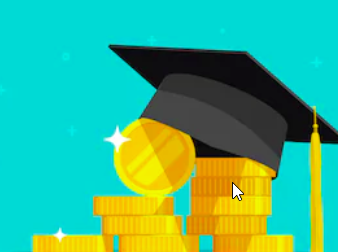 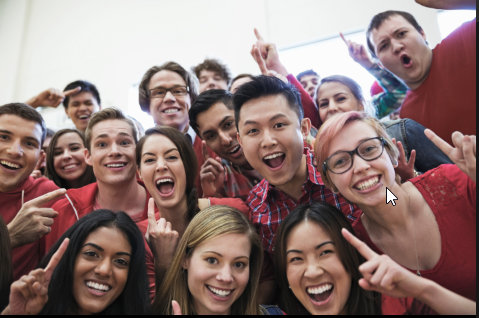 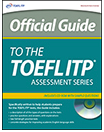 9
Overview of the TOEFL ITP® Assessment Series.
Student Resources
Teacher Resources
Tests
Level 1 Practice Tests, Volume 1
Level 2 Practice Tests, Volume1
Test Taker Handbook
Official Guide to the TOEFL ITP® Assessment Series
TOEFL ITP® Teacher Workshop
TOEFL® Connect Portal
Level 1
Level 2
Reporting/Certificates
Score Reports
Certificates
Confidence in English abilities of students to open future opportunities
10
The TOEFL ITP® tests give educators the ability to assess students' proficiency in three different skills providing the data to make confident decisions along the way.
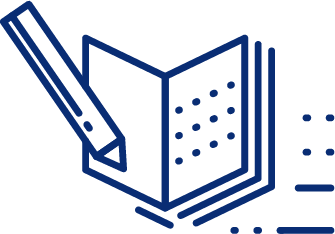 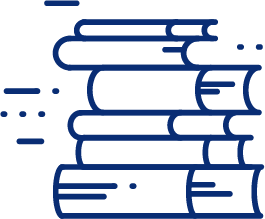 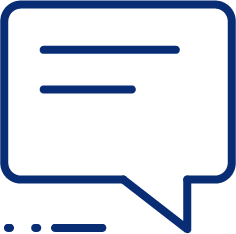 Listening Comprehension
Reading Comprehension
Structure and Written Expression
Measures the ability to recognize language appropriate for standard written English

Contains sentences that test knowledge of important structural and grammatical elements of standard written English
Measures the ability to understand both short and long conversations in English

Contains recorded material reflecting what a student might hear among students at an English-speaking college or university
Measures the ability to read and understand short passages at the university level

Contains reading passages with questions about the passages
11
The TOEFL ITP® Assessment Series provides teachers and institutions with the tools and resources to enhance their programs.
Official Guide to the TOEFL ITP® Assessment Series 
A description of all the types of questions on the test
Practice questions and answers with explanations
Two full-length practice tests
Useful strategies for improving academic English skills
A CD-ROM for the Listening section (Mac® compatible)

Teacher Workshop
One-day workshop 
Provides deeper understanding of test content, format, communication goals and skills assessment 
Features the Teacher Workshop Manual for the TOEFL ITP® Test, provides activities instructors can use in their classrooms 

TOEFL® Connect Portal
Communications portal 
Provides direct access to ETS, other English language educators, administrators and TOEFL ITP score users from around the world
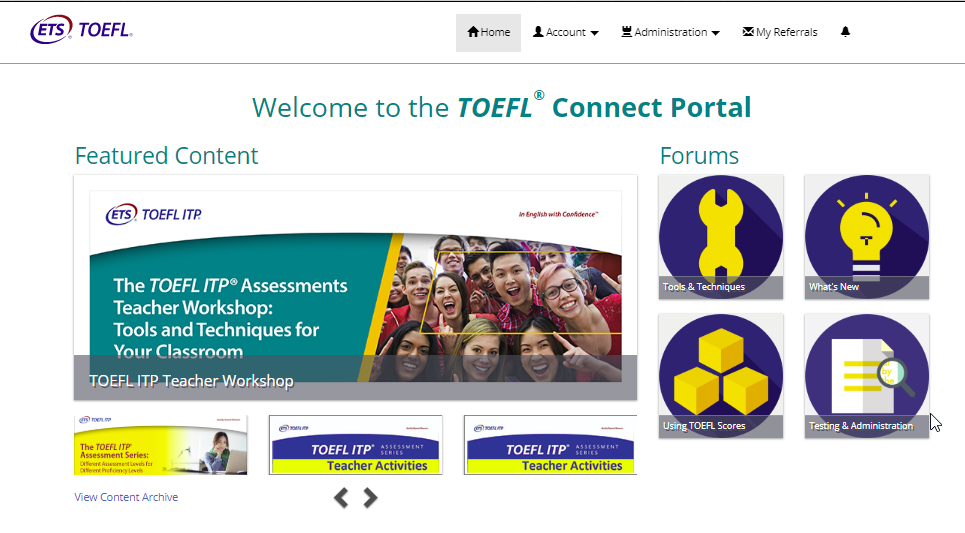 12
The TOEFL ITP® Assessment Series provides students with test preparation materials to help them succeed on the tests.
Level 1 Practice Tests, Volume 1 
Two complete practice tests
CD-ROM of the Listening passages
Answer keys 
Scoring information 
Study tips and test taking strategies
Level 2 Practice Tests, Volume 1 
One complete practice test
CD-ROM of the Listening section
Answer key
Scoring information 
Study tips and test taking strategies
Test Taker Handbook 
Information on what to do before the test
What to expect on test day
Getting ready for the test
Score reporting
Policies and guidelines
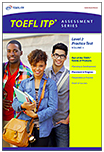 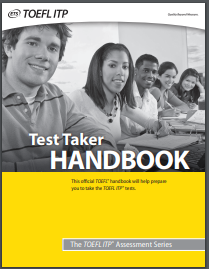 13
The TOEFL ITP® tests give teachers and institutions MORE flexibility and convenience.
Test throughout the year with multiple test forms

Test groups of any size

Set your own test dates and times

Measure progress using multiple test forms
14
The TOEFL ITP® tests provide teachers and institutions with flexibility and a strong foundation with which to measure their students’ English skills.
Available in paper and digital formats so you can select the testing option which best meets your schools needs

Offers two proficiency levels so you can administer the tests to all your students regardless of their English learning level	
Level 1 – Intermediate to advanced
Level 2 – High beginner to intermediate

Level 1 evaluates skills in three areas (140 Questions|115 Minutes) 
    to obtain a comprehensive measurement of your students’               
    English ability
Reading Comprehension (50 Questions|55 Minutes)
Listening Comprehension (50 Questions|35 Minutes)
Structure and Written Expression (40 Questions|25 Minutes)

Level 1 maps to the CEFR range A2-C1 to align to the global standard of measurement
15
The TOEFL ITP® tests provide teachers and institutions with flexibility and a strong foundation with which to measure their students’ English skills. (continued)
Level 2 evaluates skills in three areas (95 Questions|70 Minutes) 
    to obtain a comprehensive measurement of your students’               
    English ability
Reading Comprehension (40 Questions|31 Minutes)
Listening Comprehension (30 Questions|22 Minutes)
Structure and Written Expression (25 Questions|17 Minutes)

Level 2 maps to the CEFR range A2-B1 to align to the global standard of measurement
16
The TOEFL ITP® Tests provides detailed score reports to help better assess a student’s progress.
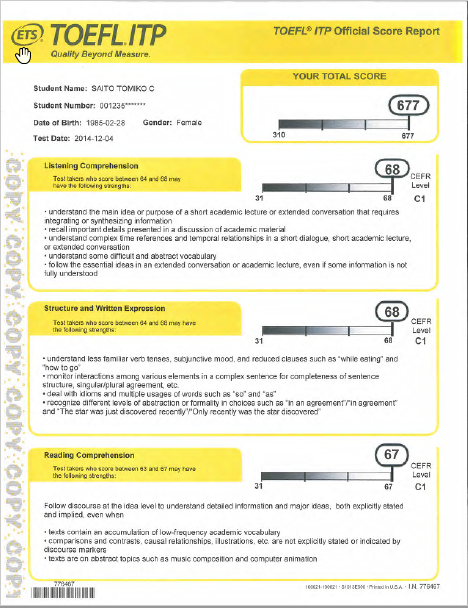 Students receive three section scores (with performance descriptors and CEFR score) and a total test score to clearly define performance

Score reports provide sub-score data so instructors can better evaluate student learning

Scores are provided as soon as 7 business days after receiving answer sheets so adjustments to curriculum can be made, as needed
17
“Students want to see how they’re doing. How they compare at an international level. The TOEFL ITP® test is a real motivator.” - Alvaro Del Castillo, Director, Centro Boliviano Americano
18
TOEFL ITP® Test certificates show proof of English language ability and instill confidence and motivation to pursue new opportunities.
Gold, Silver and Bronze Certificates awarded to test takers who achieve the required scores
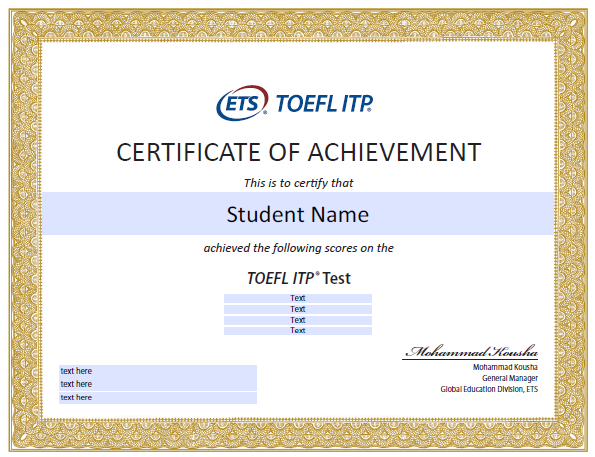 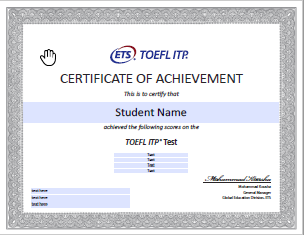 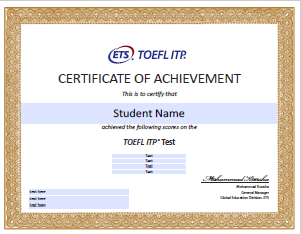 19
“The only number, the only grade, the only tool that gives us the reality of a student in an international scenario is the TOEFL ITP® test.” - Alvaro Del Castillo, Director, Centro Boliviano Americano
20
For more information on the TOEFL ITP® tests, contact your Local ETS Preferred Network (EPN) Office or visit: ets.org/toefl_itp